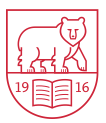 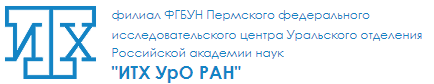 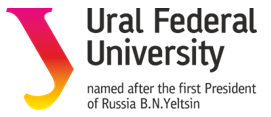 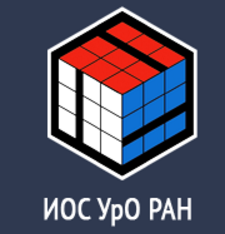 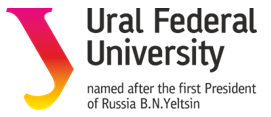 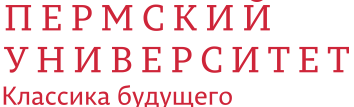 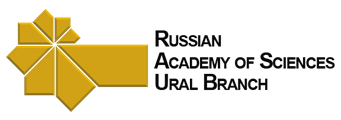 V International Conference
Modern Synthetic Methodologies For Creating Drugs And Functional Materials 
(MOSM 2021)
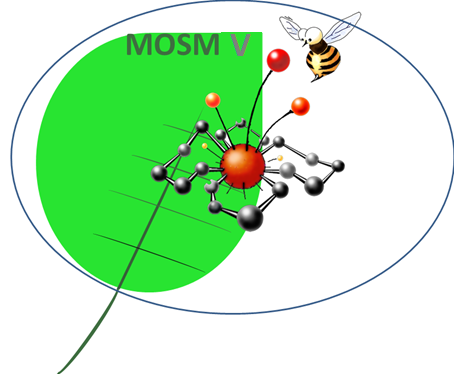 8-12 November 2021, Ekaterinburg-Perm, Russia
https://mosm.urfu.ru/ru/
Dear colleagues!
We invite you and your colleagues to take part in the anniversary V International conference "Modern Synthetic Methodologies For Creating Drugs And Functional Materials" (MOSM 2021), which will be held from November 8 to 12, 2021. The conference events will be held at the Ural Federal University named after the first President of Russia B.N. Yeltsin at the site of the Innovation Center for Chemical and Pharmaceutical Technologies (Yekaterinburg, Mira St., 21) and at the Perm State National Research University (Perm, Bukireva St., 15).

Deadline for registration and submission of abstracts on October 15, 2021.
You are given the opportunity to publish your reports in the form of articles in English in thematic issues of the journals:
Chimica Techno Acta (CTA) (Scopus), 
Applied Magnetic Resonance (Scopus/WoS) (Special issue: Magnetic resonance in molecular biology, biophysics and biochemistry), as well as in Russian or in English thematic issues  of the journals:
Chemistry of Heterocyclic Compounds (Scopus/WoS), Russian Journal of Organic Chemistry (Scopus/WoS), Russian Chemical Bulletin (Scopus/WoS), Proceeding of the Perm University (RINZ), Bulletin of the SUSU (Issue: Food and Biotechnologies) (VAK). 
It also remains possible to publish reports in the journal AIP Conference Proceedings (Scopus).
We will be glad to see you in Yekaterinburg and Perm!